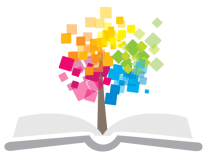 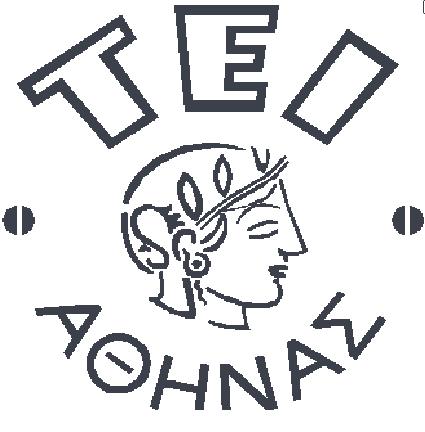 Ανοικτά Ακαδημαϊκά Μαθήματα στο ΤΕΙ Αθήνας
Τεχνικές Λήψης Βιολογικών Υλικών (Θ)
Ενότητα 6 : Μυελός των οστών – Αρθρικό υγρό

Αναστάσιος Κριεμπάρδης
Τμήμα Ιατρικών Εργαστηρίων
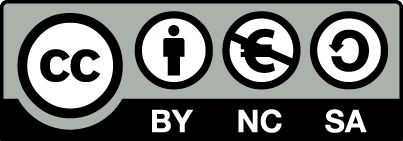 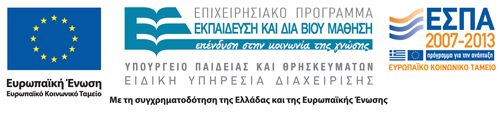 Μυελός των οστών
1
Οστεομυελική βιοψία – Αναρρόφηση μυελού των οστών
Δείγμα λαμβάνεται με παρακέντηση ή βιοψία. Η απόφαση για λήψη μυελού γίνεται από :
Συνεκτίμηση της γενικής εξέτασης αίματος.
Της κλινικής κατάστασης του ασθενή.
Της μικροσκοπικής μελέτης του αίματος.
2
Θέση παρακέντησης
Λαγόνιος ακρολοφία.
Η οπίσθια λαγόνιος άκανθα ή ακρολοφία προτιμάται γιατί είναι εύκολο σημείο για παρακέντηση, είναι ασφαλές, ενώ έχει καλή κυτταροβριθεία ακόμη και σε ηλικιωμένα άτομα.
Εναλλακτικά επιλέγεται η πρόσθια λαγόνιος άκανθα, το στέρνο, οι ακανθώδεις αποφύσεις των σπονδύλων(Θ10 έως τον Ο4) και οι πλευρές.
Στα παιδιά επιλέγεται η κνήμη.
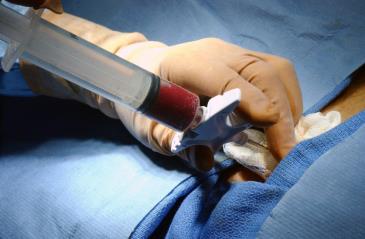 “Bone marrow biopsy”,  από AxelBoldt διαθέσιμο ως κοινό κτήμα
3
Τεχνική λήψης 1/3
Υλικά 
Βελόνες.
Σύριγγες.
Σωληνάρια.
Αντικειμενοφόρες πλάκες.
Τοπικό αναισθητικό.
Αποστειρωμένες γάζες.
Αντισηπτικό.
Μονιμοποιητικό διάλυμα.
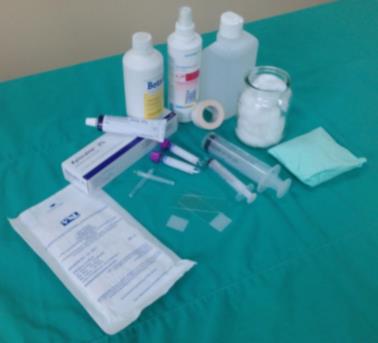 4
Τεχνική λήψης 2/3
Διαδικασία
Καλή αντισηψία της περιοχής με ιωδιούχο οινόπνευμα.
Εισάγεται μια βραχεία, άκαμπτη και οξύαιχμη βελόνα παρακέντησης μέσω του περιόστεου στην κοιλότητα του μυελού.
Αναρροφώνται περίπου 0,2-0,5ml μυελού.
Όταν η βελόνα εισαχθεί στο μυελό των οστών ο ασθενής συνήθως αισθάνεται αίσθημα πίεσης.
Μέτρια δυσφορία όταν η λήψη γίνεται από τη λαγόνιο ακρολοφία.
Η βελόνα περιστρέφεται ωρολογιακά και ανιωρολογιακά πολλές φορές μέχρι να αποσπαστεί το δείγμα.
5
Τεχνική λήψης 3/3
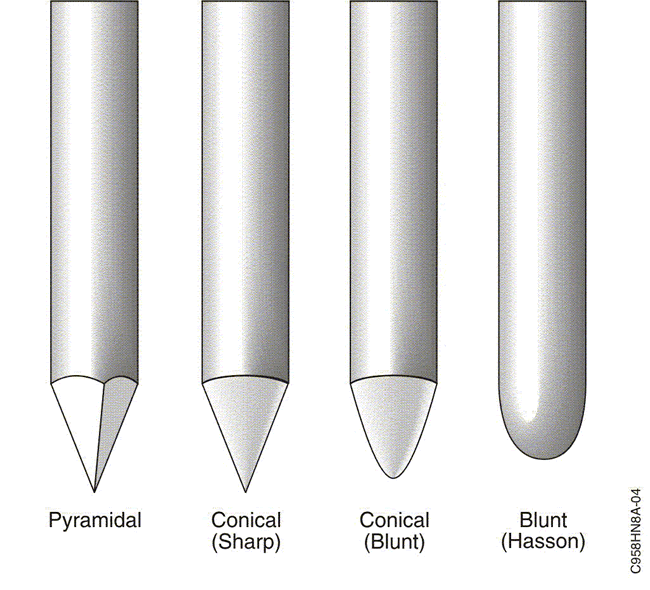 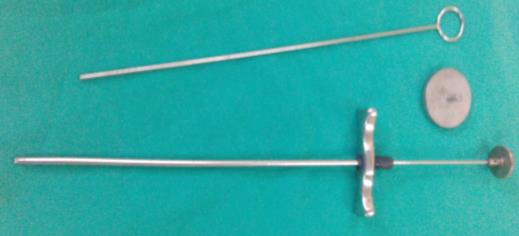 6
Επιπλοκές
Αιμορραγία.
Κατάγματα στέρνου.
Ομυελίτιδα ή τραυματισμός της καρδιάς σπάνια.
Συνιστάται στον ασθενή να αναφέρει αμέσως πυρετό, πονοκέφαλο, ασυνήθιστο πόνο, ερυθρότητα ή πύον στο σημείο παρακέντησης. Σπάνια παρατηρούνται όψιμες λοιμώξεις μετά την παρακέντηση. Ο συνεχιζόμενος πόνος μετά από 3-4 ημέρες πιθανόν να υποδηλώνει κάταγμα και δεν πρέπει να επικαλύπτεται από αναλγητικά.
7
Διαγνωστική αξία
Μορφολογική εξέταση χρωσμένου επιχρίσματος.
Κυτταροχημεία.
Καλλιέργεια για μικροοργανισμούς.
Ιστολογική εξέταση χρωσμένων τομών.
Ανοσοϊστοχημεία.
Ανάλυση κυτταρικών δεικτών με κυτταρομετρία ροής.
Κυτταρογενετική μελέτη.
Καλλιέργεια κυττάρων.
Μελέτη για αναδιάταξη ή μετάθεση γονιδίων.
8
Χαρακτηριστικά φυσιολογικού μυελογράμματος 1/3
9
Χαρακτηριστικά φυσιολογικού μυελογράμματος 2/3
10
Χαρακτηριστικά φυσιολογικού μυελογράμματος 3/3
11
Αρθρικό υγρό
12
Προσέγγιση του ασθενή
Ιστορικό και κατάσταση ασθενή.
Προηγούμενο τραύμα ή χειρουργείο.
Ανοσοκαταστολή.
Προϋπάρχουσα βλάβη της άρθρωσης.
Χρήση ναρκωτικών ουσιών.
Ιστορικό υπόπτων προσφάτων σεξουαλικών επαφών.
Συμπτώματα από τένοντες.
Εμφάνιση εξανθημάτων.
13
Τεχνική λήψης αρθρικού υγρού 1/2
Σχολαστικός καθαρισμός της περιοχής λήψης με διάλυμα 10% ιωδιούχου ποδιδόνης και στη συνέχεια με 70% ισοπροπυλικής αλκοόλης.
Μόλις στεγνώσει η αλκοόλη γίνεται η αναρρόφηση του αρθρικού υγρού από ορθοπεδικό ιατρό.
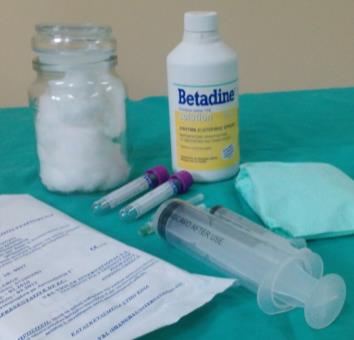 14
Τεχνική λήψης αρθρικού υγρού 2/2
2 ml δείγματος σε σωληνάριο με αντιπηκτικό EDTA για γενική εξέταση.
1ml δείγματος για μικροβιολογικές εξετάσεις σε αποστειρωμένο σωληνάριο.
Άμεση μεταφορά του δείγματος στο εργαστήριο με το αντίστοιχο παραπεμπτικό.
Ο ασθενής είναι σε νηστεία 10-12 ώρες γιατί ταυτόχρονα με την λήψη αρθρικού υγρού πραγματοποιείται και λήψη αίματος για προσδιορισμό σακχάρου στο αρθρικό υγρό αλλά και στον ορό αίματος. Μετά την παρακέντηση παραμένει στο κρεβάτι μια ημέρα και δεν επιτελεί απότομες κινήσεις με την άρθρωση της παρακέντησης.
15
Εργαστηριακές εξετάσεις 1/5
Φυσικοί χαρακτήρες
Όψη, χρώμα, γλοιότητα, θολερότητα, οπαλισμός και πηκτικότητα.
Εξετάσεις γλοιότητας
Παρουσία υαλουρονικού οξέος το αρθρικό υγρό παρουσιάζει γλοιότητα, η οποία είναι ανάλογη με την παρουσία φλεγμονής (σηπτικής και μη).
Κυτταρολογικές εξετάσεις
Φυσιολογικά υπάρχουν 60-200 κύτταρα/ml. Το 5% είναι πολυμορφοπύρηνα, ενώ τα υπόλοιπα είναι μονοπύρηνα της λεμφικής σειράς, από τη μεμβράνη της άρθρωσης. Μεγάλη αύξηση κυττάρων παρατηρείται στις λοιμώδεις αρθρίτιδες (300.000/μL).
16
Εργαστηριακές εξετάσεις 2/5
Αναζήτηση κρυστάλλων
Φυσιολογικά δεν υπάρχουν κρύσταλλοι. Ύπαρξη τους είναι διαγνωστικό στοιχείο στην ουρική αρθρίτιδα και τη χονδρασβέστωση.
Κρύσταλλοι ουρικού μονονατρίου.
Κρύσταλλοι πυροφωσφωρικού ασβεστίου.
Κρύσταλλοι χοληστερόλης.
Κρύσταλλοι κορτικοστεροειδών.
Κρύσταλλοι οξαλικού ασβεστίου.
Συντρίμμια κρυστάλλων.
17
Εργαστηριακές εξετάσεις 3/5
Βιοχημική εξέταση
Γλυκόζη.
Λευκώματα.
Γαλακτικό οξύ και αντίδραση (pH).
Ένζυμα.
18
Εργαστηριακές εξετάσεις 4/5
Μικροβιολογική εξέταση
Το αρθρικό υγρό είναι στείρο μικροβίων. Τα συχνότερα βακτήρια στις σηπτικές αρθρίτιδες είναι ο κοαγκουλάση θετικός σταφυλόκοκκος και ο γονόκοκκος.
Άμεσο παρασκεύασμα.
Καλλιέργεια.
19
Εργαστηριακές εξετάσεις 5/5
Ανοσολογική εξέταση
Ανίχνευση ρευματοειδούς παράγοντα (Ra-test).
Προσδιορισμός στάθμης συμπληρώματος.
Παρουσία αντιπυρηνικών αντισωμάτων.
Ανοσοσυμπλέγματα.
20
Τέλος Ενότητας
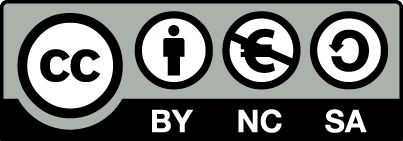 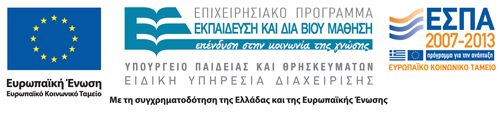 Σημειώματα
Σημείωμα Αναφοράς
Copyright Τεχνολογικό Εκπαιδευτικό Ίδρυμα Αθήνας, Αναστάσιος Κριεμπάρδης 2014. Αναστάσιος Κριεμπάρδης. «Τεχνικές λήψης βιολογικών υλικών (Θ). Ενότητα 6: Μυελός των οστών – Αρθρικό υγρό». Έκδοση: 1.0. Αθήνα 2014. Διαθέσιμο από τη δικτυακή διεύθυνση: ocp.teiath.gr.
Σημείωμα Αδειοδότησης
Το παρόν υλικό διατίθεται με τους όρους της άδειας χρήσης Creative Commons Αναφορά, Μη Εμπορική Χρήση Παρόμοια Διανομή 4.0 [1] ή μεταγενέστερη, Διεθνής Έκδοση.   Εξαιρούνται τα αυτοτελή έργα τρίτων π.χ. φωτογραφίες, διαγράμματα κ.λ.π., τα οποία εμπεριέχονται σε αυτό. Οι όροι χρήσης των έργων τρίτων επεξηγούνται στη διαφάνεια  «Επεξήγηση όρων χρήσης έργων τρίτων». 
Τα έργα για τα οποία έχει ζητηθεί άδεια  αναφέρονται στο «Σημείωμα  Χρήσης Έργων Τρίτων».
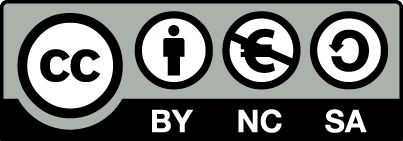 [1] http://creativecommons.org/licenses/by-nc-sa/4.0/ 
Ως Μη Εμπορική ορίζεται η χρήση:
που δεν περιλαμβάνει άμεσο ή έμμεσο οικονομικό όφελος από την χρήση του έργου, για το διανομέα του έργου και αδειοδόχο
που δεν περιλαμβάνει οικονομική συναλλαγή ως προϋπόθεση για τη χρήση ή πρόσβαση στο έργο
που δεν προσπορίζει στο διανομέα του έργου και αδειοδόχο έμμεσο οικονομικό όφελος (π.χ. διαφημίσεις) από την προβολή του έργου σε διαδικτυακό τόπο
Ο δικαιούχος μπορεί να παρέχει στον αδειοδόχο ξεχωριστή άδεια να χρησιμοποιεί το έργο για εμπορική χρήση, εφόσον αυτό του ζητηθεί.
Επεξήγηση όρων χρήσης έργων τρίτων
Δεν επιτρέπεται η επαναχρησιμοποίηση του έργου, παρά μόνο εάν ζητηθεί εκ νέου άδεια από το δημιουργό.
©
διαθέσιμο με άδεια CC-BY
Επιτρέπεται η επαναχρησιμοποίηση του έργου και η δημιουργία παραγώγων αυτού με απλή αναφορά του δημιουργού.
διαθέσιμο με άδεια CC-BY-SA
Επιτρέπεται η επαναχρησιμοποίηση του έργου με αναφορά του δημιουργού, και διάθεση του έργου ή του παράγωγου αυτού με την ίδια άδεια.
διαθέσιμο με άδεια CC-BY-ND
Επιτρέπεται η επαναχρησιμοποίηση του έργου με αναφορά του δημιουργού. 
Δεν επιτρέπεται η δημιουργία παραγώγων του έργου.
διαθέσιμο με άδεια CC-BY-NC
Επιτρέπεται η επαναχρησιμοποίηση του έργου με αναφορά του δημιουργού. 
Δεν επιτρέπεται η εμπορική χρήση του έργου.
Επιτρέπεται η επαναχρησιμοποίηση του έργου με αναφορά του δημιουργού
και διάθεση του έργου ή του παράγωγου αυτού με την ίδια άδεια.
Δεν επιτρέπεται η εμπορική χρήση του έργου.
διαθέσιμο με άδεια CC-BY-NC-SA
διαθέσιμο με άδεια CC-BY-NC-ND
Επιτρέπεται η επαναχρησιμοποίηση του έργου με αναφορά του δημιουργού.
Δεν επιτρέπεται η εμπορική χρήση του έργου και η δημιουργία παραγώγων του.
διαθέσιμο με άδεια 
CC0 Public Domain
Επιτρέπεται η επαναχρησιμοποίηση του έργου, η δημιουργία παραγώγων αυτού και η εμπορική του χρήση, χωρίς αναφορά του δημιουργού.
Επιτρέπεται η επαναχρησιμοποίηση του έργου, η δημιουργία παραγώγων αυτού και η εμπορική του χρήση, χωρίς αναφορά του δημιουργού.
διαθέσιμο ως κοινό κτήμα
χωρίς σήμανση
Συνήθως δεν επιτρέπεται η επαναχρησιμοποίηση του έργου.
25
Διατήρηση Σημειωμάτων
Οποιαδήποτε αναπαραγωγή ή διασκευή του υλικού θα πρέπει να συμπεριλαμβάνει:
το Σημείωμα Αναφοράς
το Σημείωμα Αδειοδότησης
τη δήλωση Διατήρησης Σημειωμάτων
μαζί με τους συνοδευόμενους υπερσυνδέσμους.
Χρηματοδότηση
Το παρόν εκπαιδευτικό υλικό έχει αναπτυχθεί στo πλαίσιo του εκπαιδευτικού έργου του διδάσκοντα.
Το έργο «Ανοικτά Ακαδημαϊκά Μαθήματα στο ΤΕΙ Αθήνας» έχει χρηματοδοτήσει μόνο την αναδιαμόρφωση του εκπαιδευτικού υλικού. 
Το έργο υλοποιείται στο πλαίσιο του Επιχειρησιακού Προγράμματος «Εκπαίδευση και Δια Βίου Μάθηση» και συγχρηματοδοτείται από την Ευρωπαϊκή Ένωση (Ευρωπαϊκό Κοινωνικό Ταμείο) και από εθνικούς πόρους.
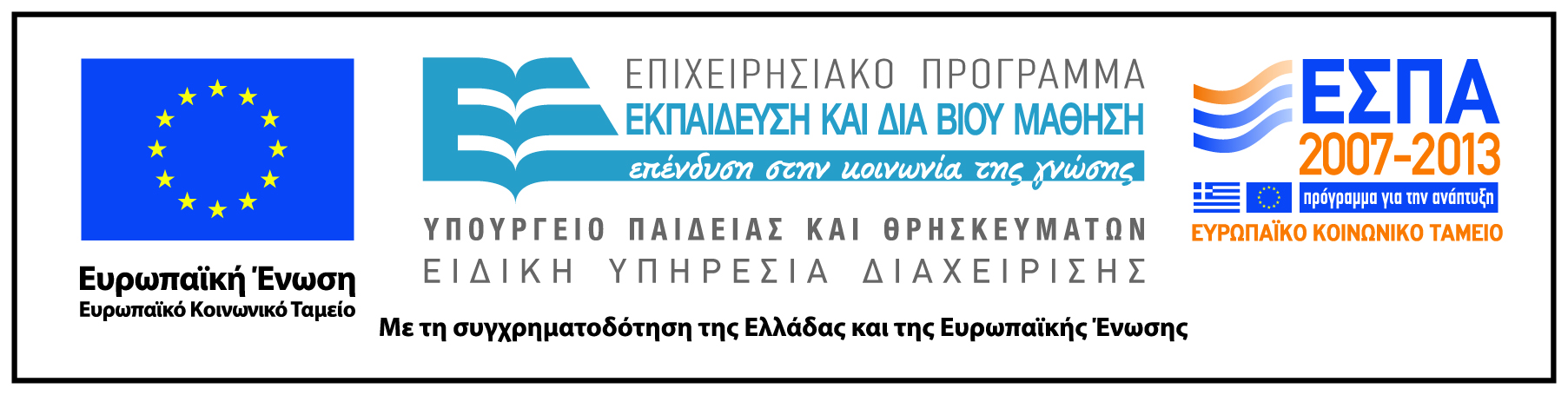